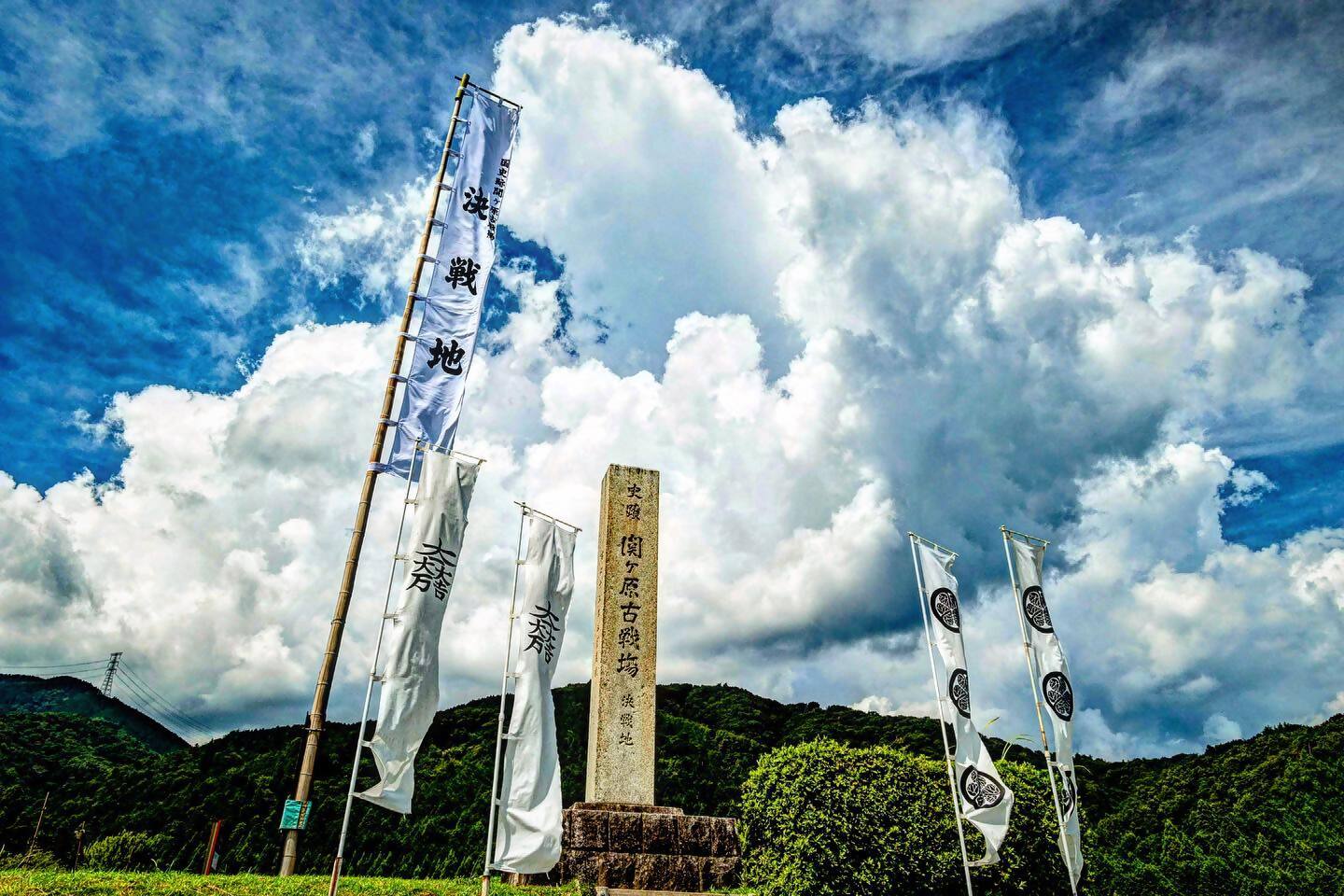 【岐阜県知事賞】　　作品名：風雲急を告ぐ　/　受賞者名：相崎良和
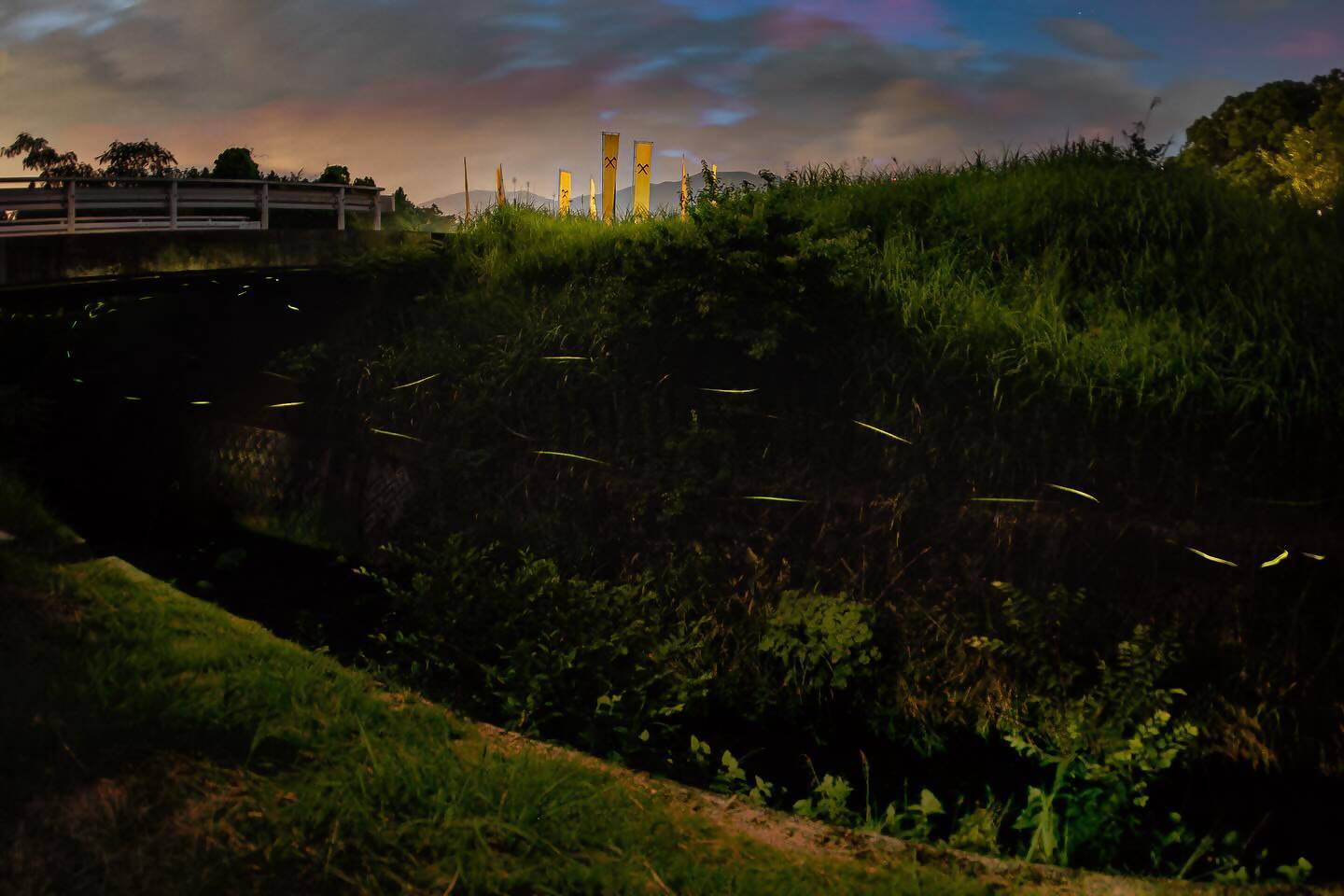 【入賞】　　作品名：古戦場の螢　/　受賞者名：伊藤直美（@lovelayk）
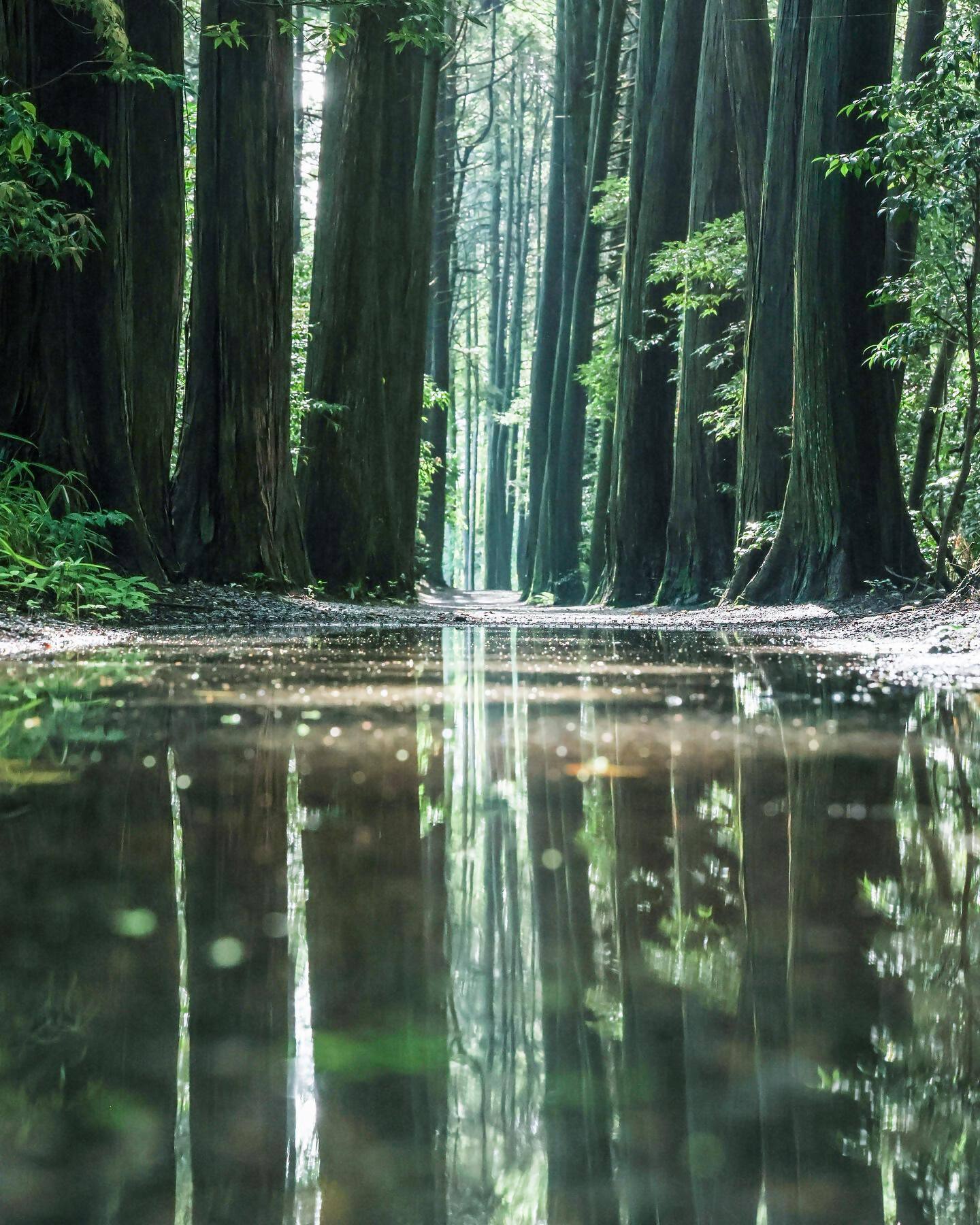 【入賞】　　作品名：雨上がり　/　受賞者名：青山
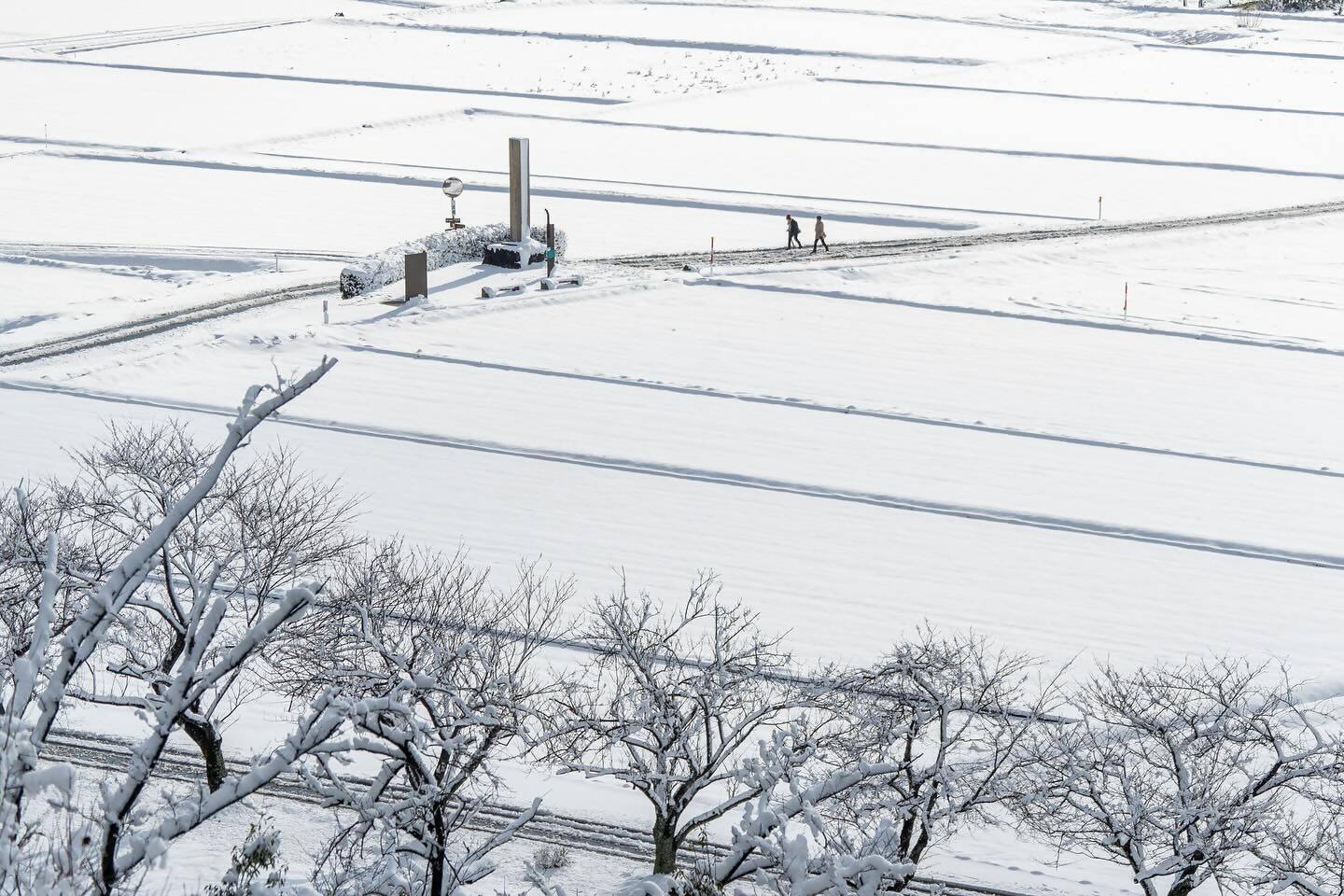 【入賞】　　作品名：冬の遺跡巡り　/　受賞者名：伊藤　豊
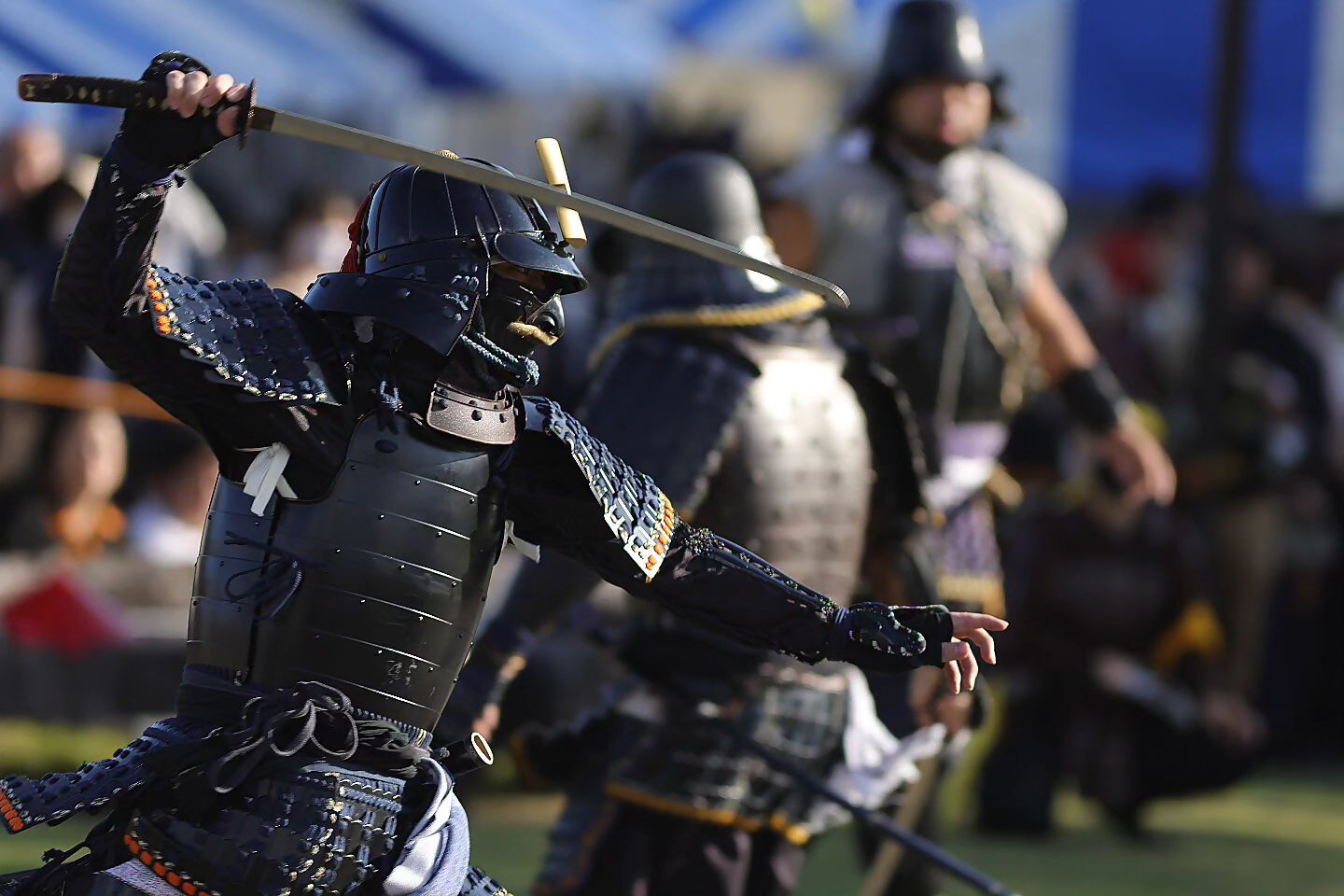 【入賞】　　作品名：陣中突破　/　受賞者名：豊水さんのメシ係。（@housuisannomeshigakari00）
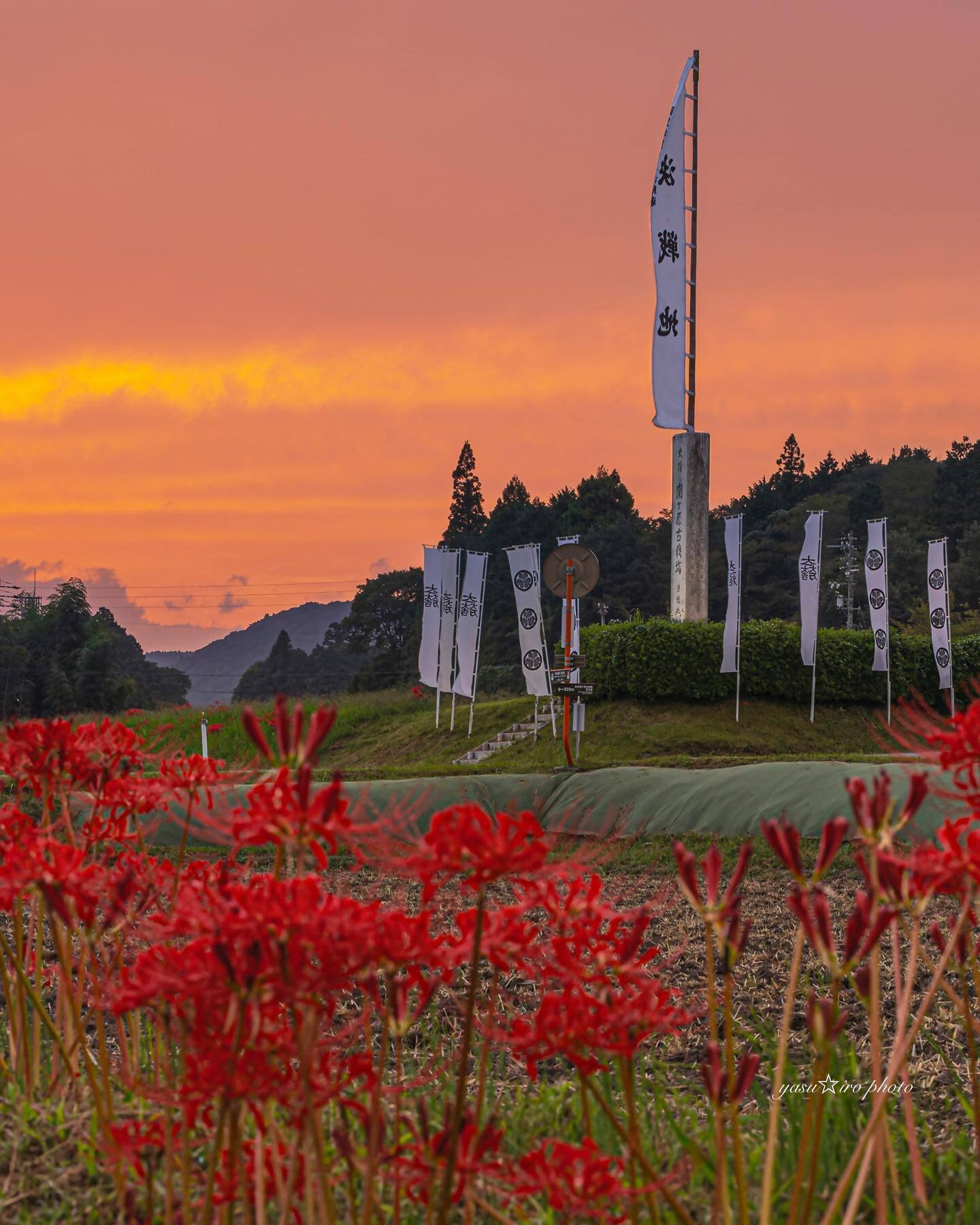 【入賞】　　作品名：決戦地の夕暮れ　/　受賞者名：yasu₋iro.photo
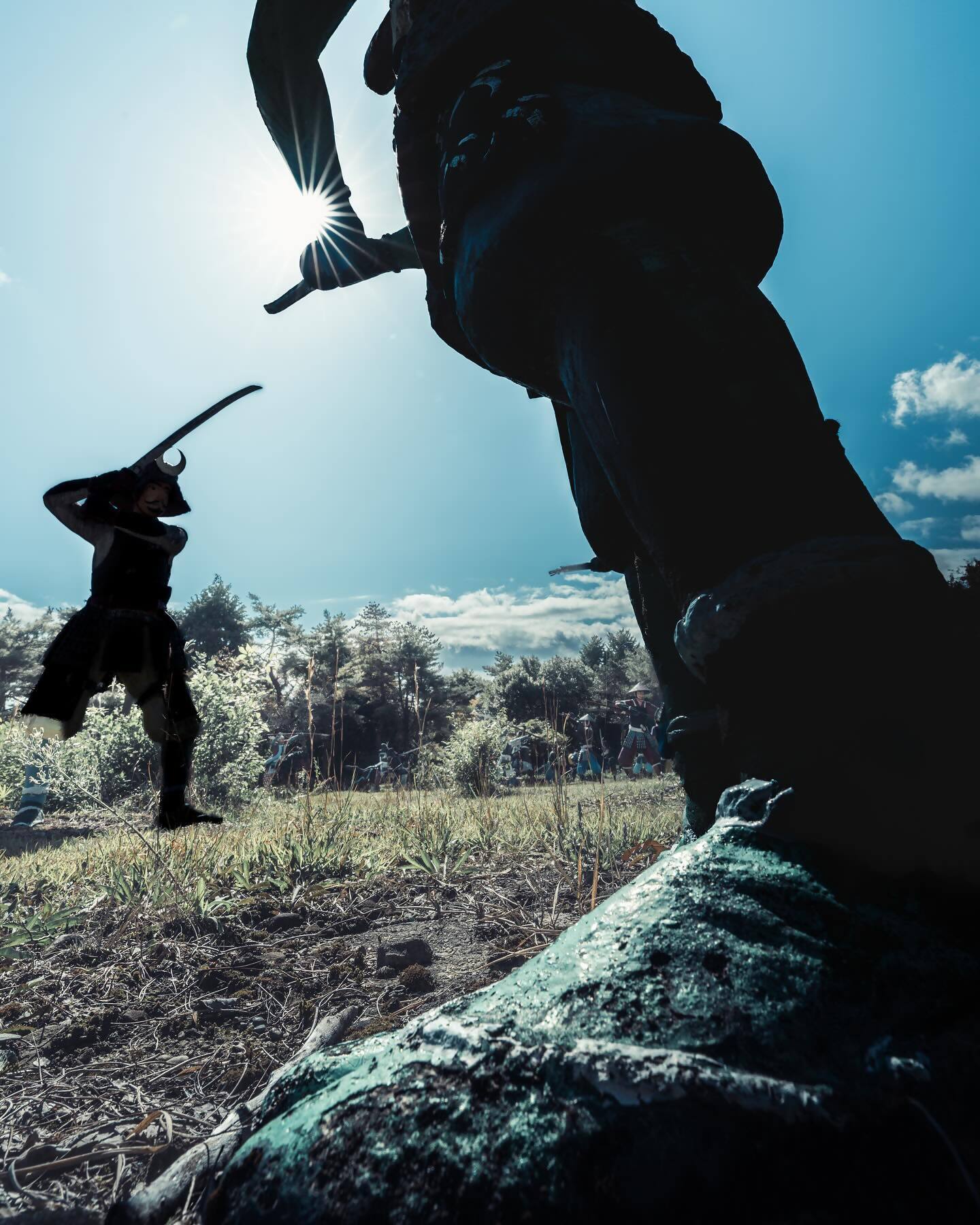 【入賞】　　作品名：天下分け目の一騎討ち　/　受賞者名：ミスログ
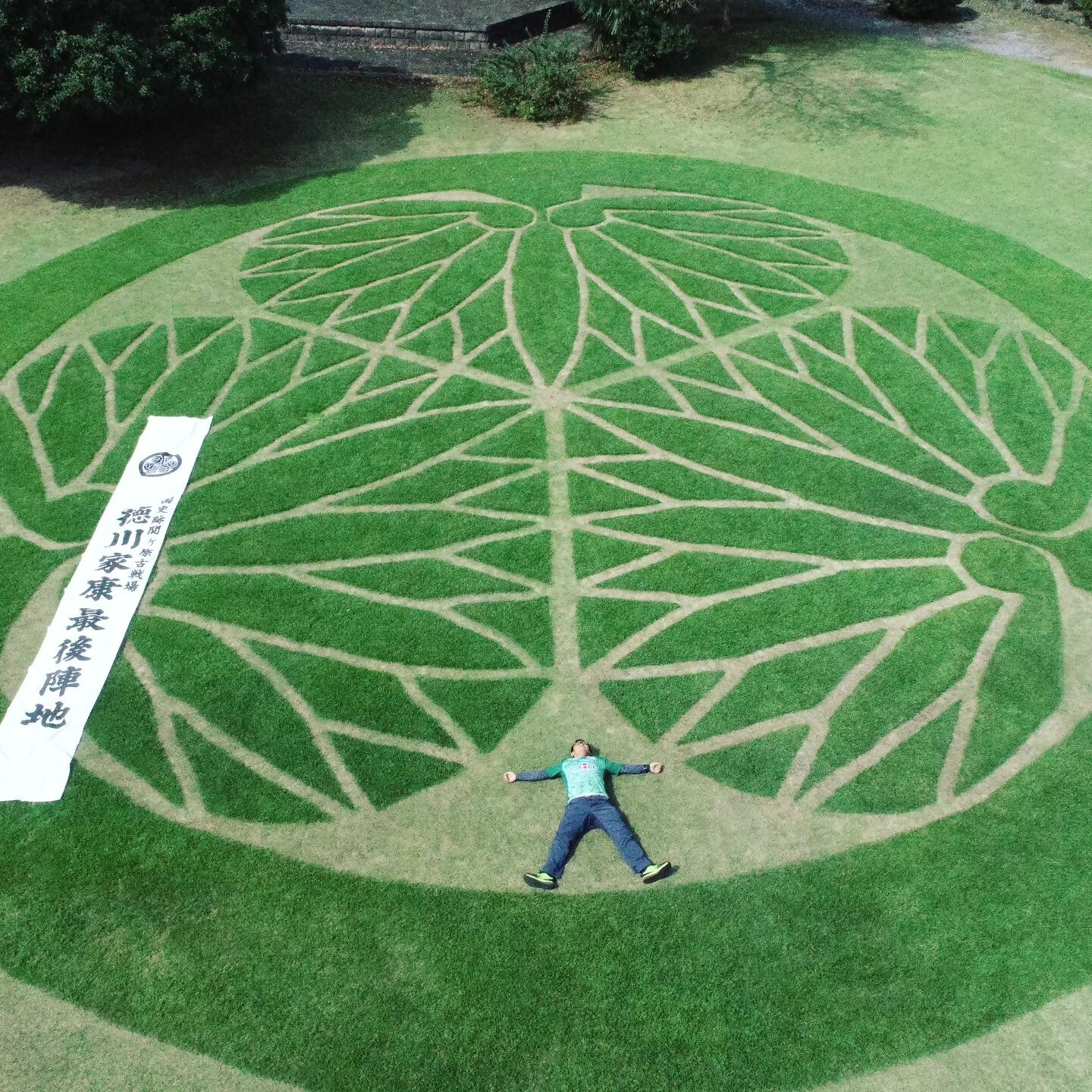 【入賞】　　作品名：関ケ原にカモ～ン　/　受賞者名：GEG
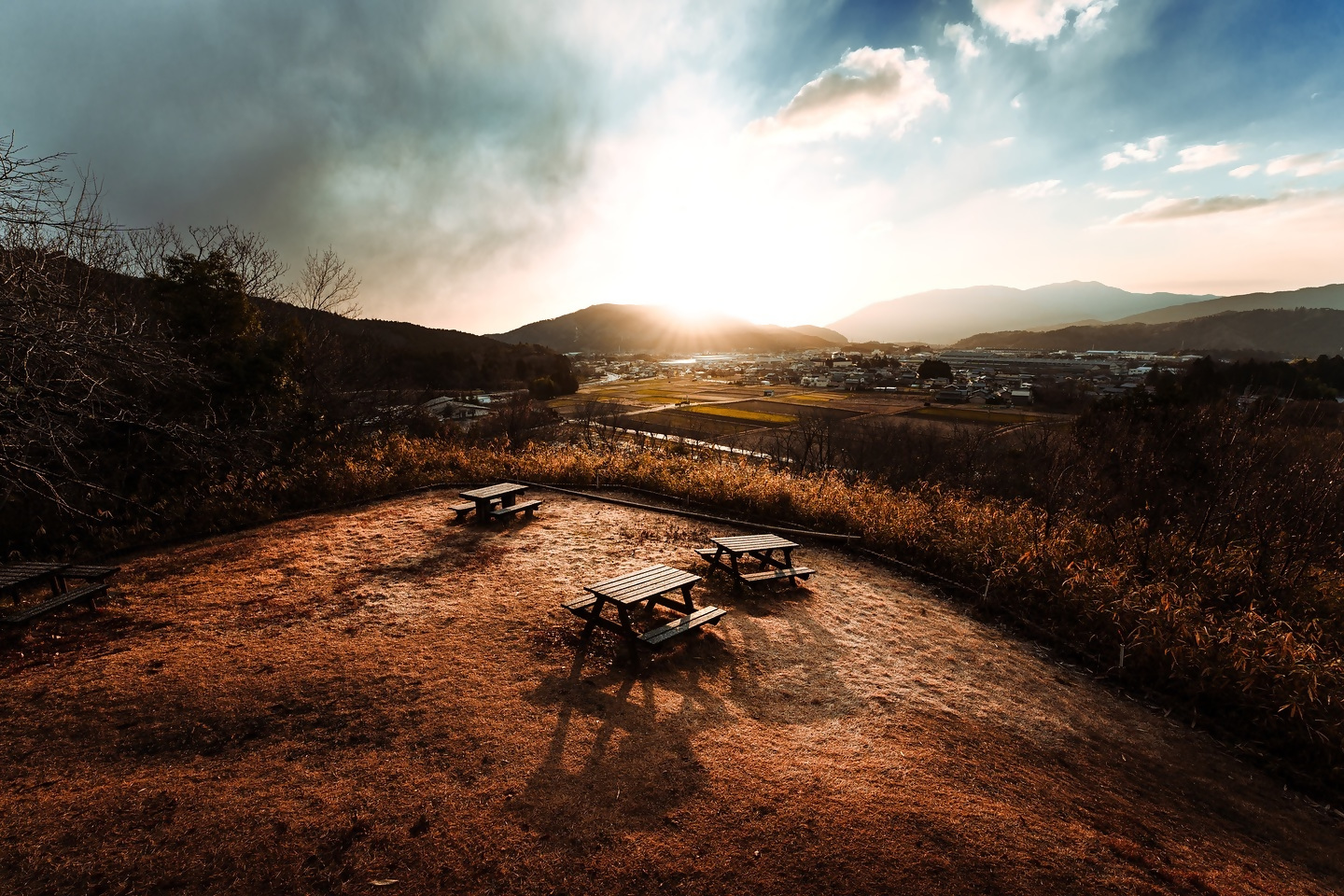 【入賞】　　作品名：合戦の幕開け　/　受賞者名：だーいけ
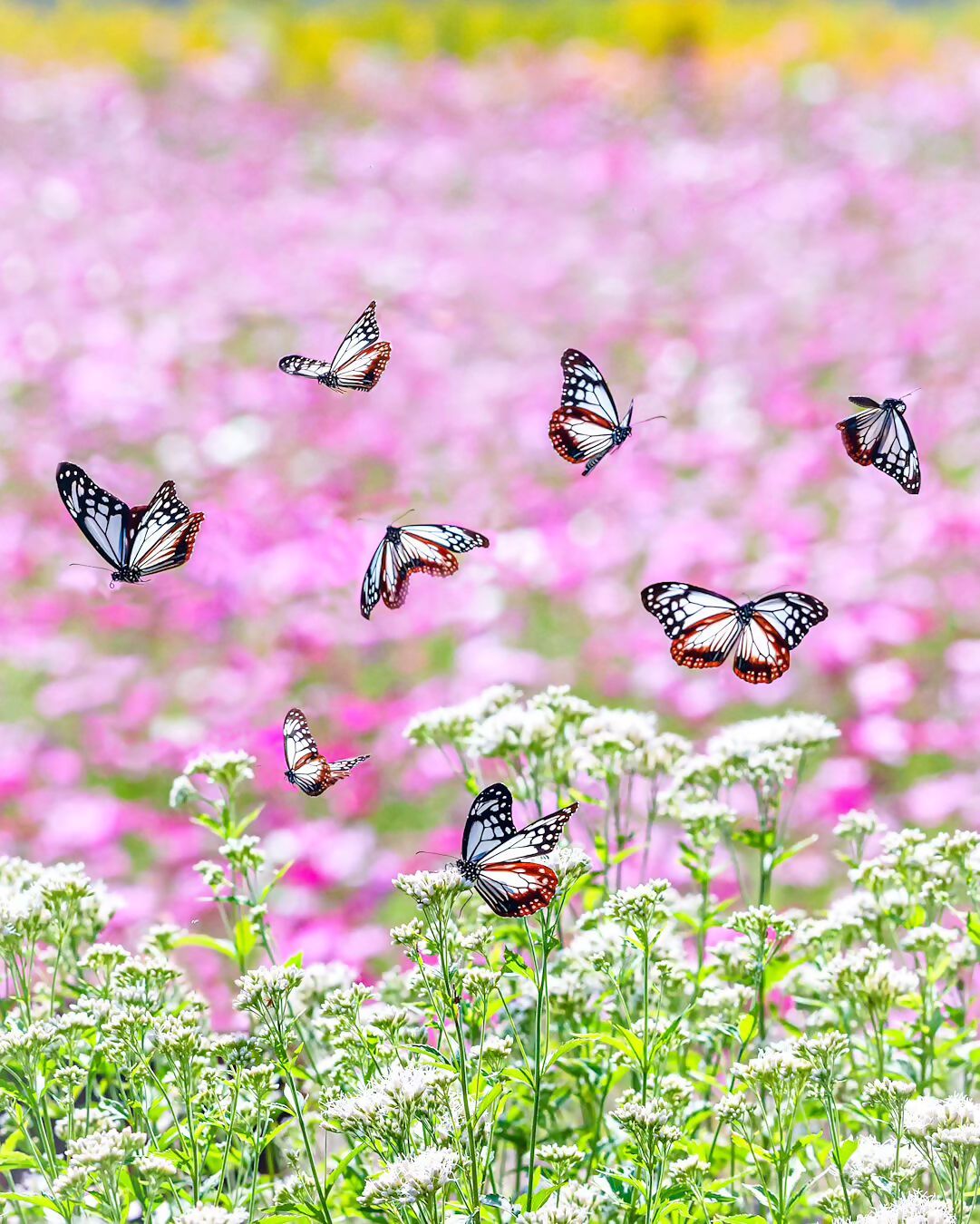 【入賞】　　作品名：乱舞　/　受賞者名：立松　祐二
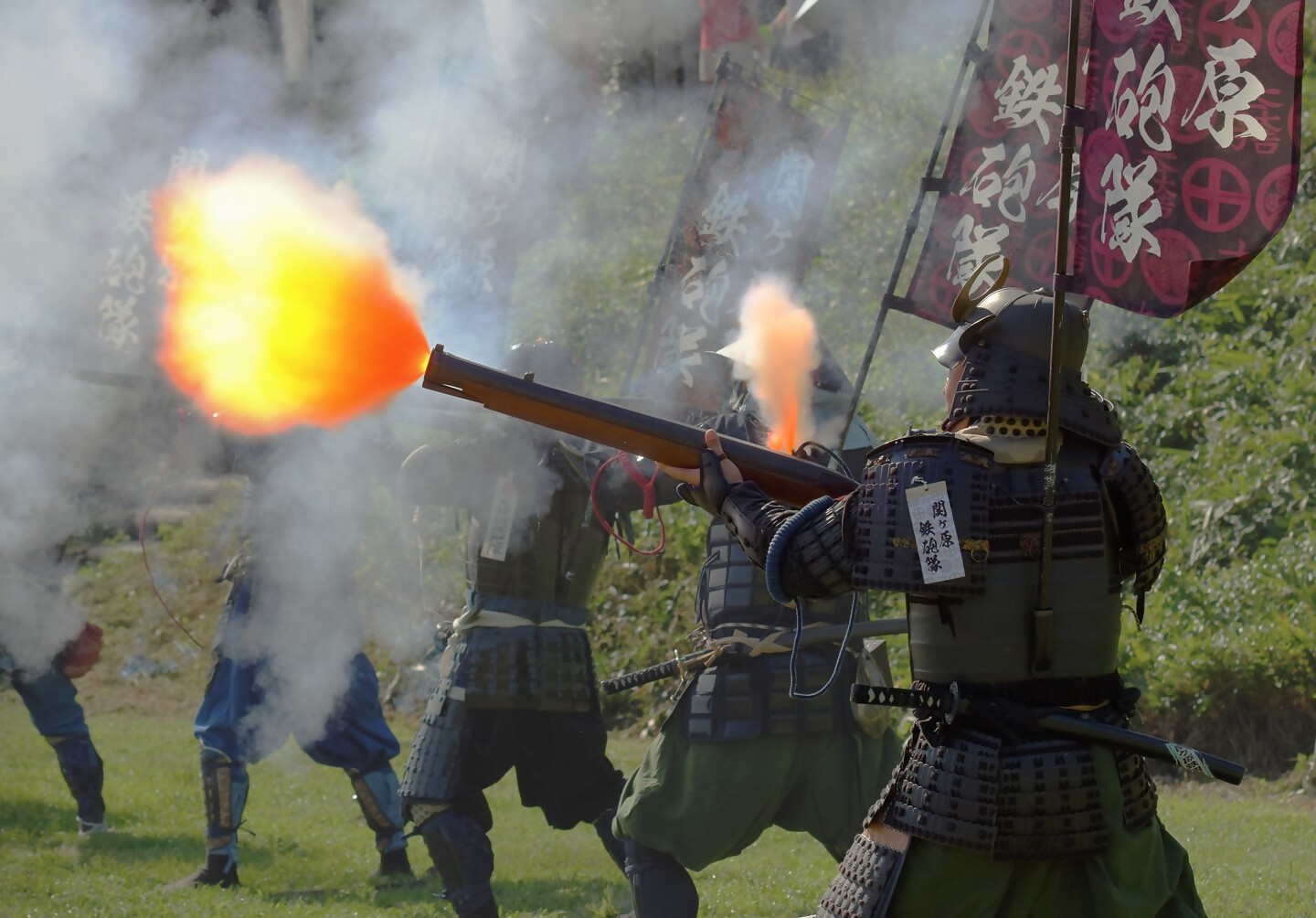 【入賞】　　作品名：戦場の閃き　/　受賞者名：Calvin Fung